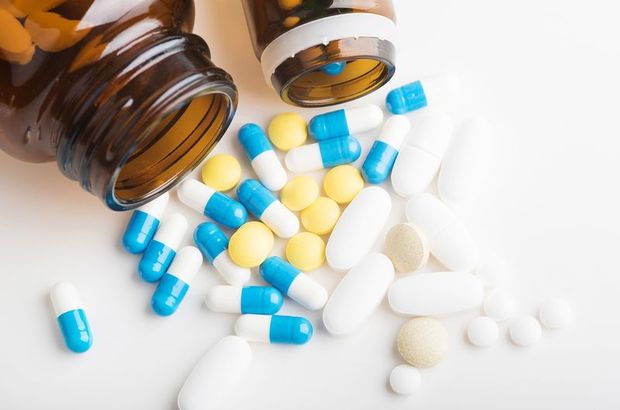 AKILCI İLAÇ KULLANIMI
Staj. Dr. Rahime Nur Şirin
SUNUM AKIŞI
AKILCI İLAÇ KULLANIMI NEDİR?
«Kişilerin klinik bulgularına ve bireysel özelliklerine göre uygun ilacı, uygun süre ve dozda, en uygun maliyetle ve kolayca sağlayabilmeleri»
DSÖ, 1985, Nairobi
NEDEN AKILCI İLAÇ
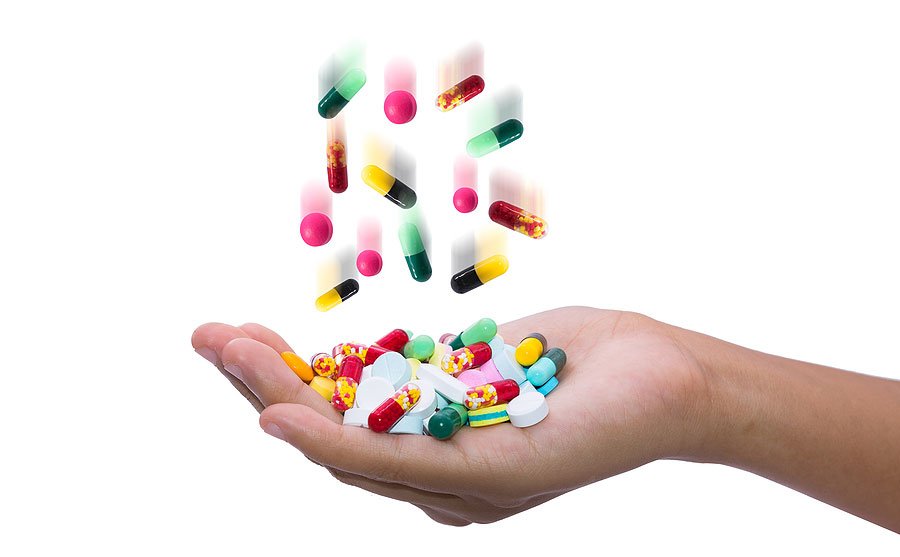 Tüm dünyada yanlış, gereksiz, etkisiz ve yüksek maliyetli ilaç kullanımı çeşitli boyutlarda sorunlara neden olmakta
NEDEN AKILCI İLAÇ
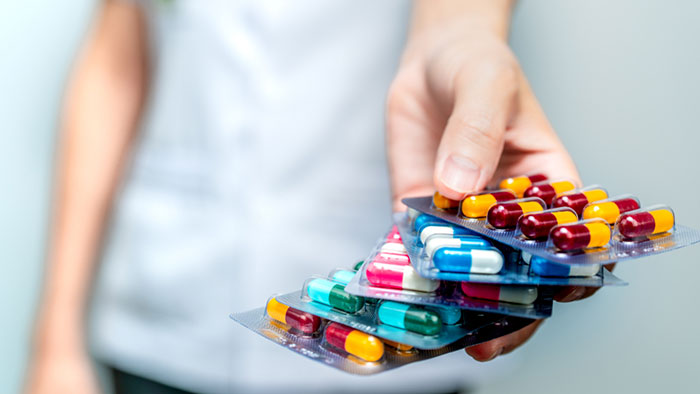 Dünya Sağlık Örgütü’nün tahminlerine göre, ilaçların %50′sinden fazlası uygun olmayan şekilde reçetelenmekte, temin edilmekte veya satılmaktadır.
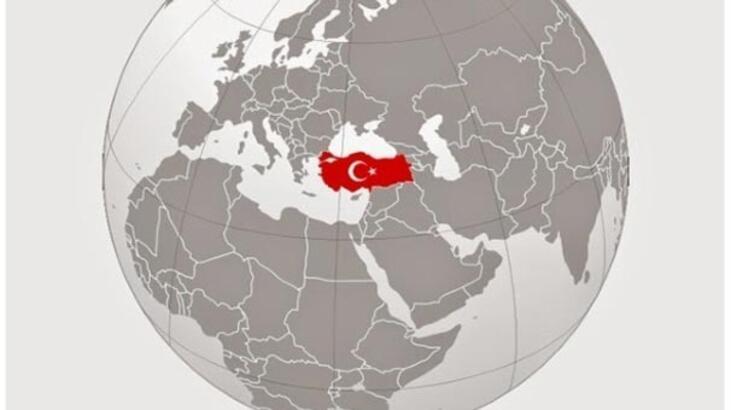 Tüm dünyada olduğu gibi ülkemizde de yanlış ve gereksiz ilaç kullanımı halk sağlığını etkileyen ciddi bir sorun
Ülkemizde yıllara göre sağlık harcamaları, 2010-2019
UYGUNSUZ İLAÇ KULLANIMI ÖRNEKLERİ
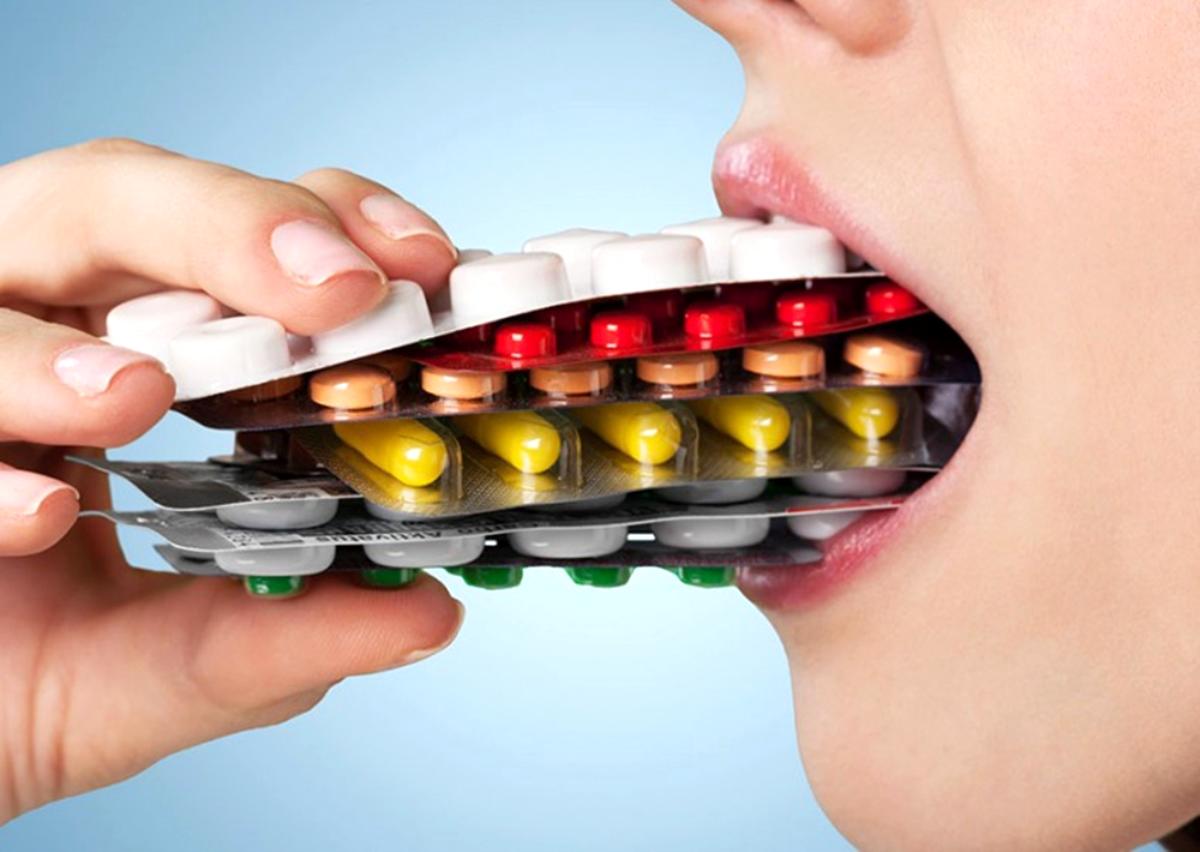 UYGUNSUZ İLAÇ KULLANIMININ EN BÜYÜK ÖRNEĞİ: GEREKSİZ ANTİBİYOTİK KULLANIMI
İlaç harcamalarında miktar ve maliyet açısından birinci sırada yer alan ilaçlar;
Dünyada «Kalp ve Damar Hastalıkları ilişkili ilaçlar»
Türkiye’de «Antimikrobiyal ilaçlar»
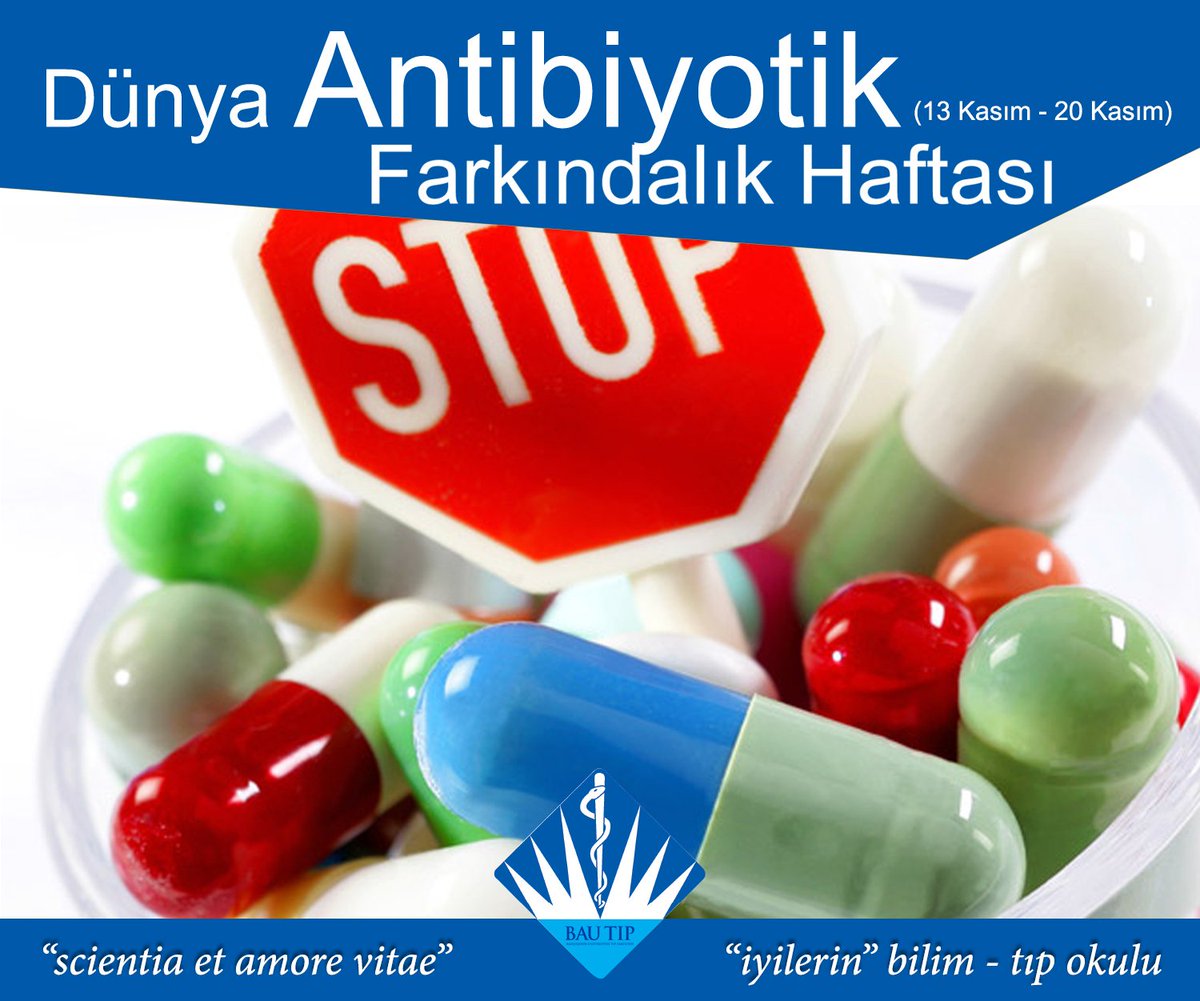 UYGUNSUZ İLAÇ KULLANIMININ NEDENLERİ
SORUMLULUK SAHİBİ TARAFLAR
Bir Hekim Neden Uygunsuz İlaç Seçer?
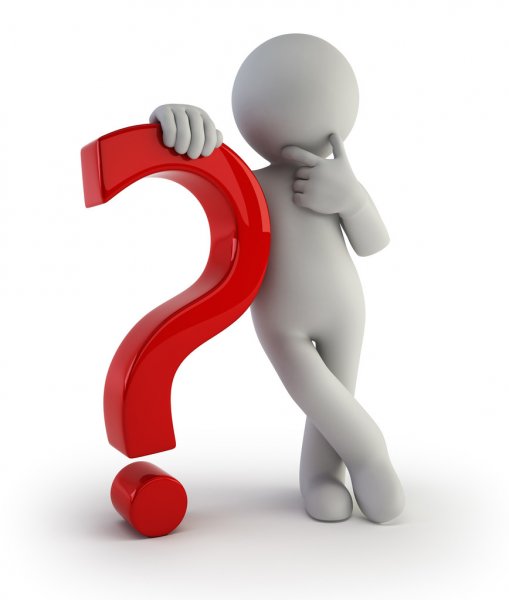 UYGUNSUZ İLAÇ KULLANIMINI ÖNLEYEBİLİR MİYİZ?
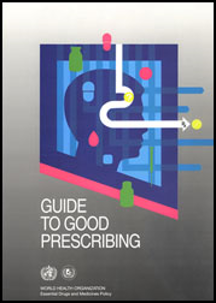 WHO Guide to Good Prescribing
AKILCI TEDAVİ SÜRECİ
Hastanın problemini tanımla
Tedavi amaçlarını belirle
Kişisel tedaviyi seç ve tedavinin uygunluğunu değerlendir
Tedaviye başla
Hastaya gerekli bilgileri, talimatları ve uyaranları anlat
Tedaviyi izle (ya da sonlandır)
1. HASTANIN PROBLEMİNİ TANIMLA
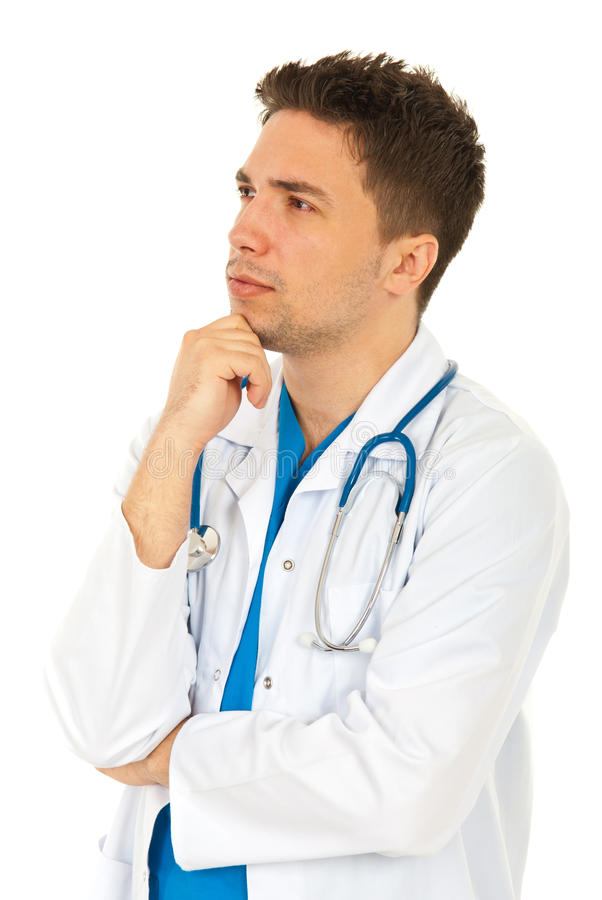 TEDAVİDE İLAÇ ŞART MI?
Virüslerin neden olduğu soğuk algınlığına antibiyotik vermek ne kadar mantıklı?
2. TEDAVİ AMAÇLARINI BELİRLE
Verilen tedaviden ne bekliyorum?
Semptomları giderme?
Tam kür?
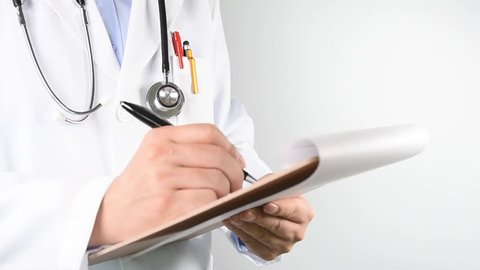 3. TEDAVİNİN UYGUNLUĞU
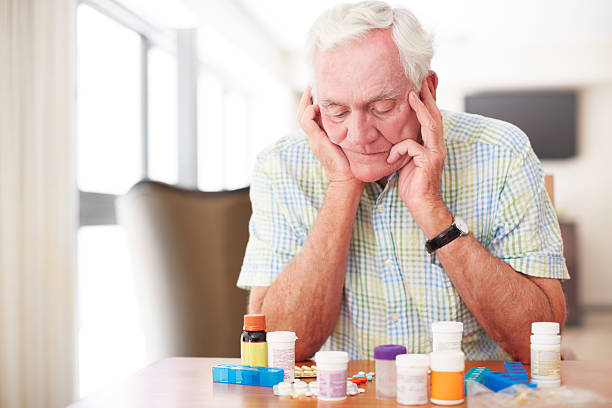 Çocuk? Yaşlı? Hamile?
Komorbidite?
Alerji?
Kontrendikasyonlar?
Etkileşimler?
4. TEDAVİYE BAŞLA
DOĞRU REÇETE
Reçeteyi yazan kişinin adı, adresi ve telefon numarası
Tarih
İlacın jenerik (ve/veya) ticari adı, birim dozaj formunda bulunan ilaç miktarı
Dozaj formu, toplam miktar
Etiket: Talimatlar, uyarılar
Hastanın ismi, adresi, yaşı
Hekimin diploma numarası, parafı ya da imzası
5. HASTAYI BİLGİLENDİR
6. TEDAVİYİ İZLE VEYA SONLANDIR
AKILCI İLAÇ SEÇİMİ İLKELERİ
ETKİNLİK
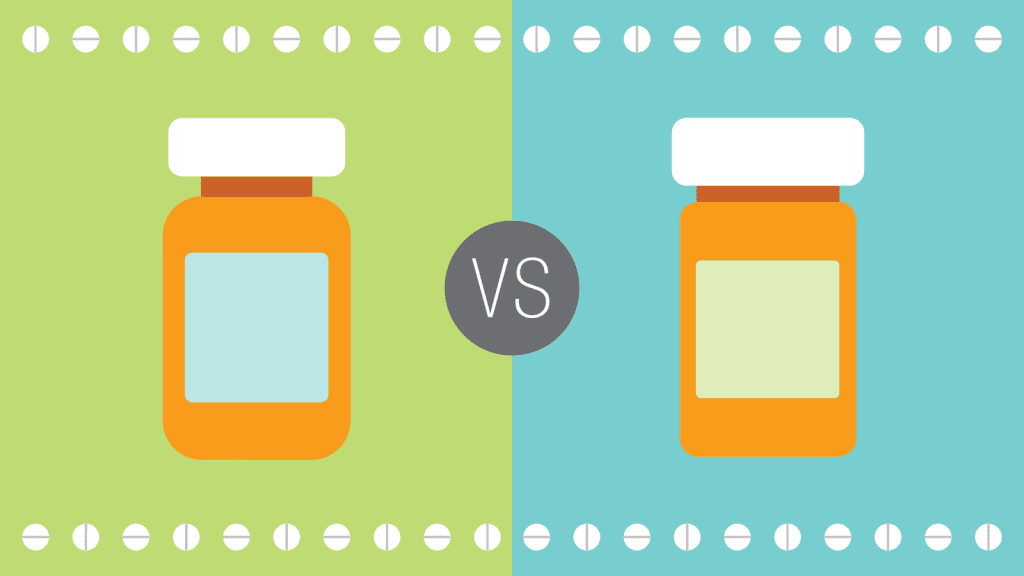 Tedavi amaçlarını ve tedavide belirlenen hedefleri sağlamada en etkili ilacın seçimi
GÜVENLİLİK
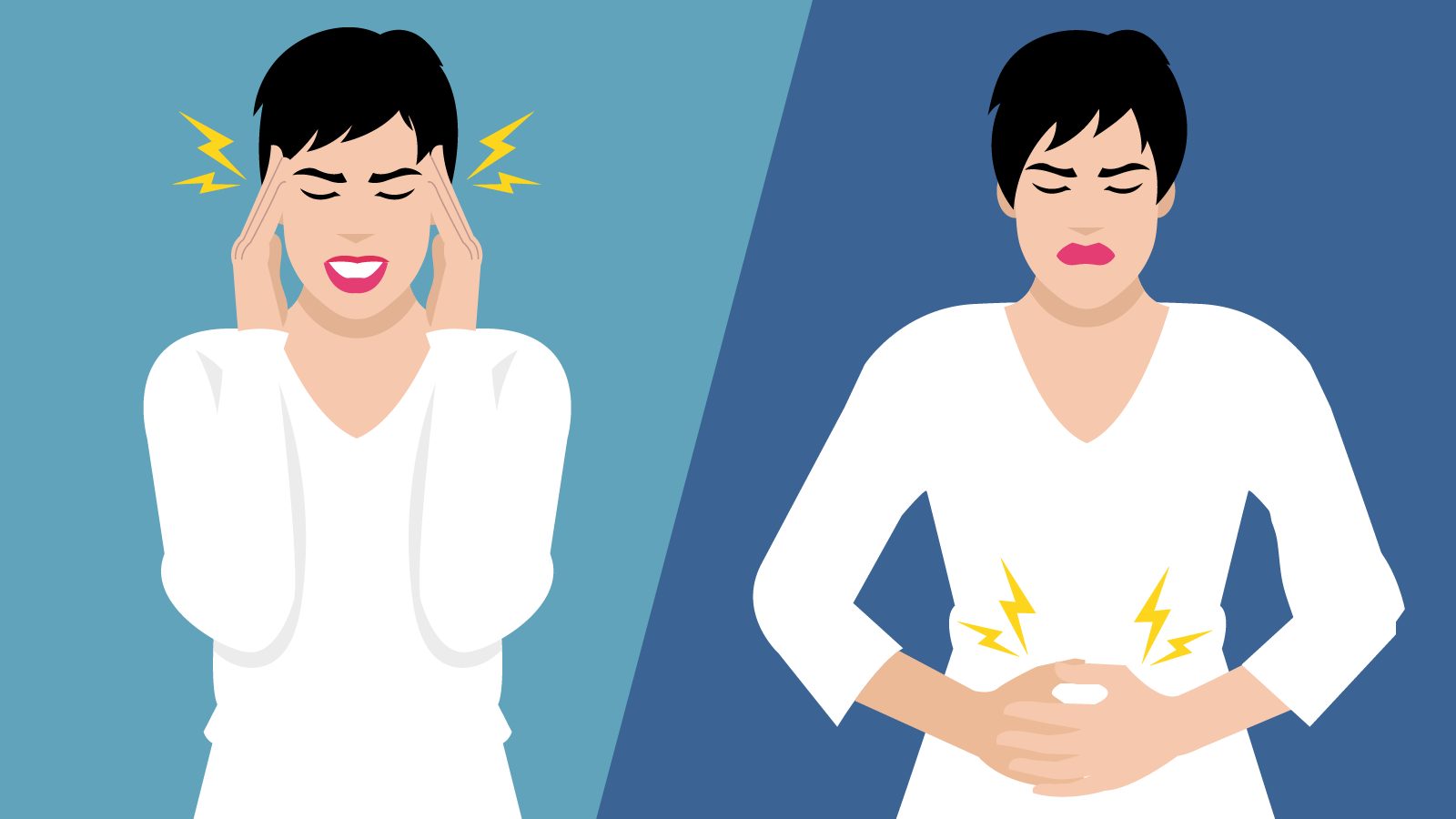 Yan etkiler
Diğer maddelerle/ilaçlarla etkileşim
UYGUNLUK
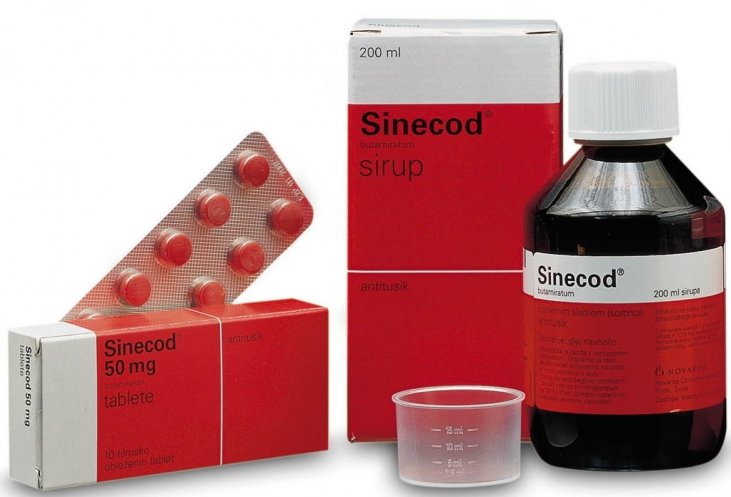 Uygulama şekli 
Doz şeması ve süresi
Kontrendikasyonlar
Özel durumlar
MALİYET
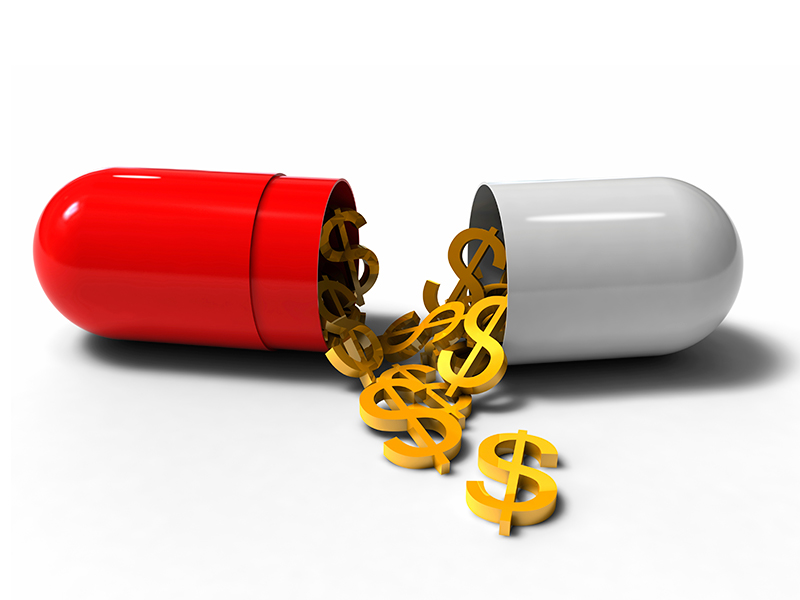 Hasta ve topluma en uygun fiyat
http://www.akilciilac.gov.tr/
KAYNAKÇA
http://www.akilciilac.gov.tr/
https://data.tuik.gov.tr/Bulten/Index?p=Saglik-Harcamalari-Istatistikleri-2019-33659#:~:text=T%C3%9C%C4%B0K%20Kurumsal&text=Toplam%20sa%C4%9Fl%C4%B1k%20harcamas%C4%B1%202019%20y%C4%B1l%C4%B1nda,milyon%20TL%20olarak%20tahmin%20edildi.
https://haiweb.org/encyclopaedia/who-guide-to-good-prescribing/
http://www.halksagligi.hacettepe.edu.tr/diger/toplumayonelik/akilciilac.pdf
https://slideplayer.biz.tr/slide/4870997/
http://www.tjodistanbulanadolu.org/uploads/sunumlar/22ocak2017/birol.pdf
http://uroonkoloji.org/wp-content/uploads/2014/10/Dr.-Yavuz-Selim-Sural.pdf
https://ds8526jcpbygs.cloudfront.net/wp-content/uploads/2020/03/pill-bottle-comparison-vs-goodrx-1024x576.png
https://www.goodrx.com/blog/wp-content/uploads/2018/11/side-effects-goodrx.jpg
https://korkmazhaber.com/wp-content/uploads/2017/10/sinecod-en-iyi-oksuruk-surubu-ve-ilaci-731x497.jpg
https://www.biospectrumindia.com/uploads/articles/1-12996.jpg
https://thumbs.dreamstime.com/b/thinking-doctor-looking-away-24476198.jpg
https://media.istockphoto.com/photos/so-much-medication-picture-id483146787?k=6&m=483146787&s=612x612&w=0&h=qMjUlaGVNpUg1iJxUHSkzUAIUYarIumV_l-TmFc81AI=
http://www.saye.web.tr/e-recete/16_recete_onizleme.png
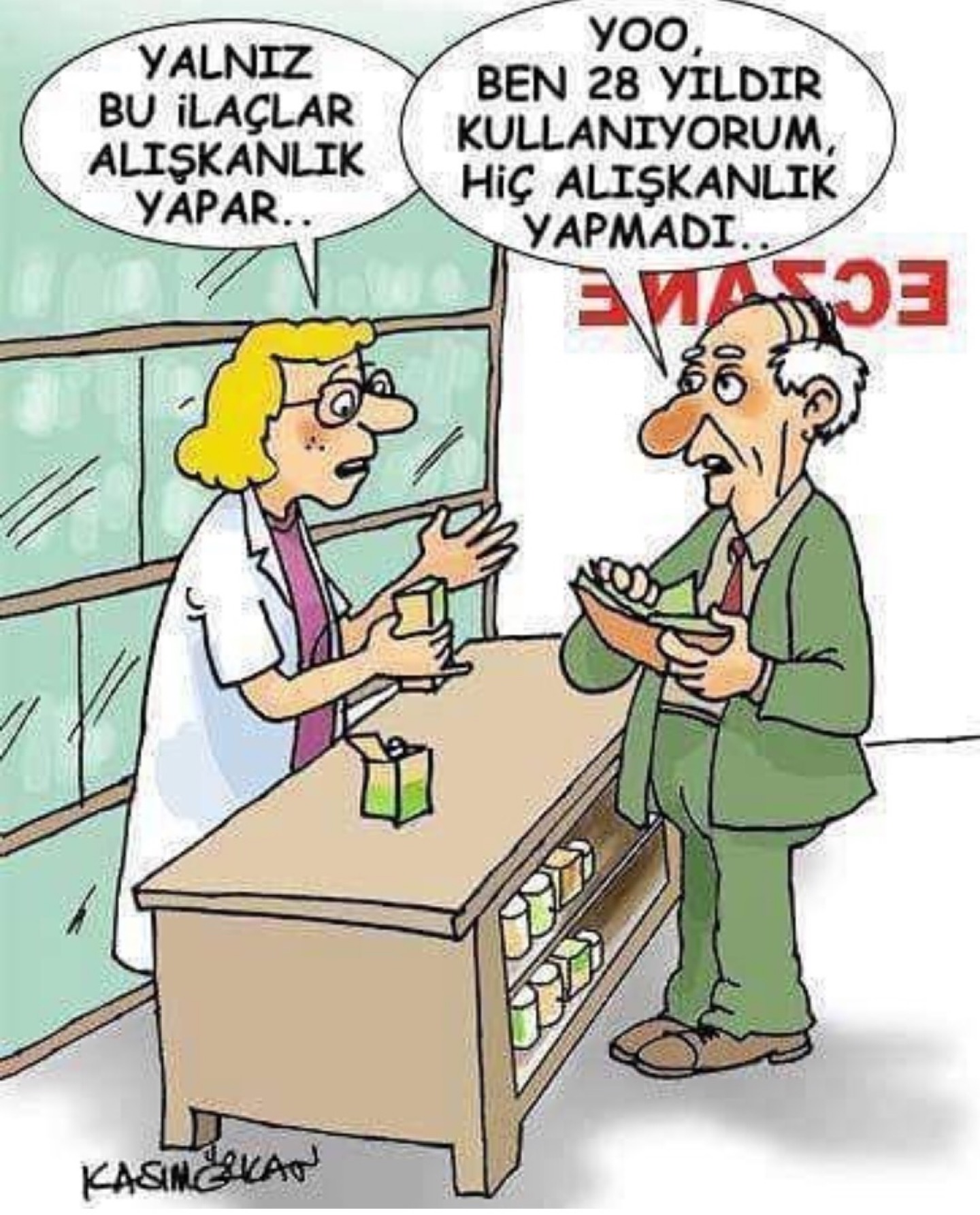